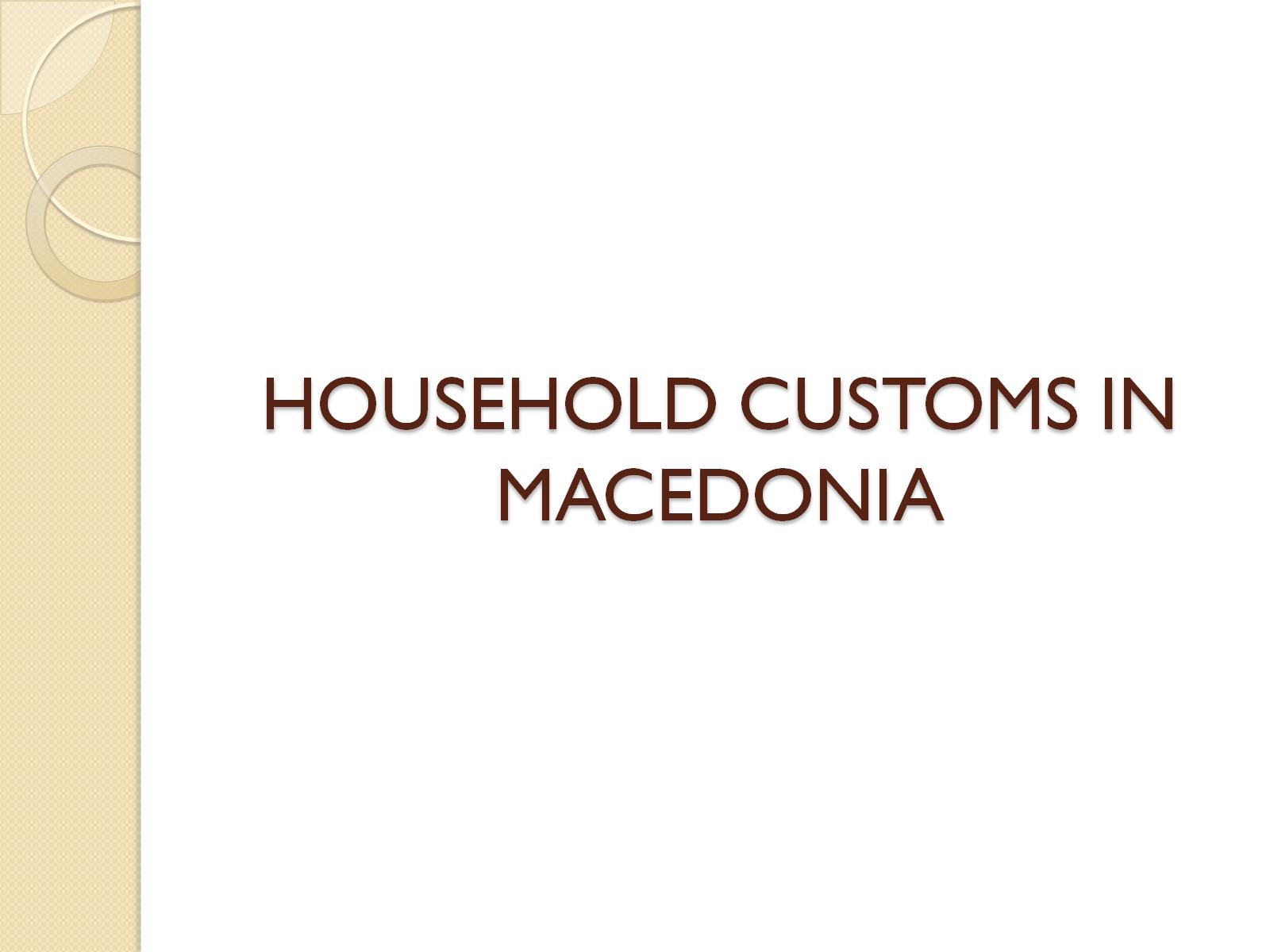 HOUSEHOLD CUSTOMS IN MACEDONIA
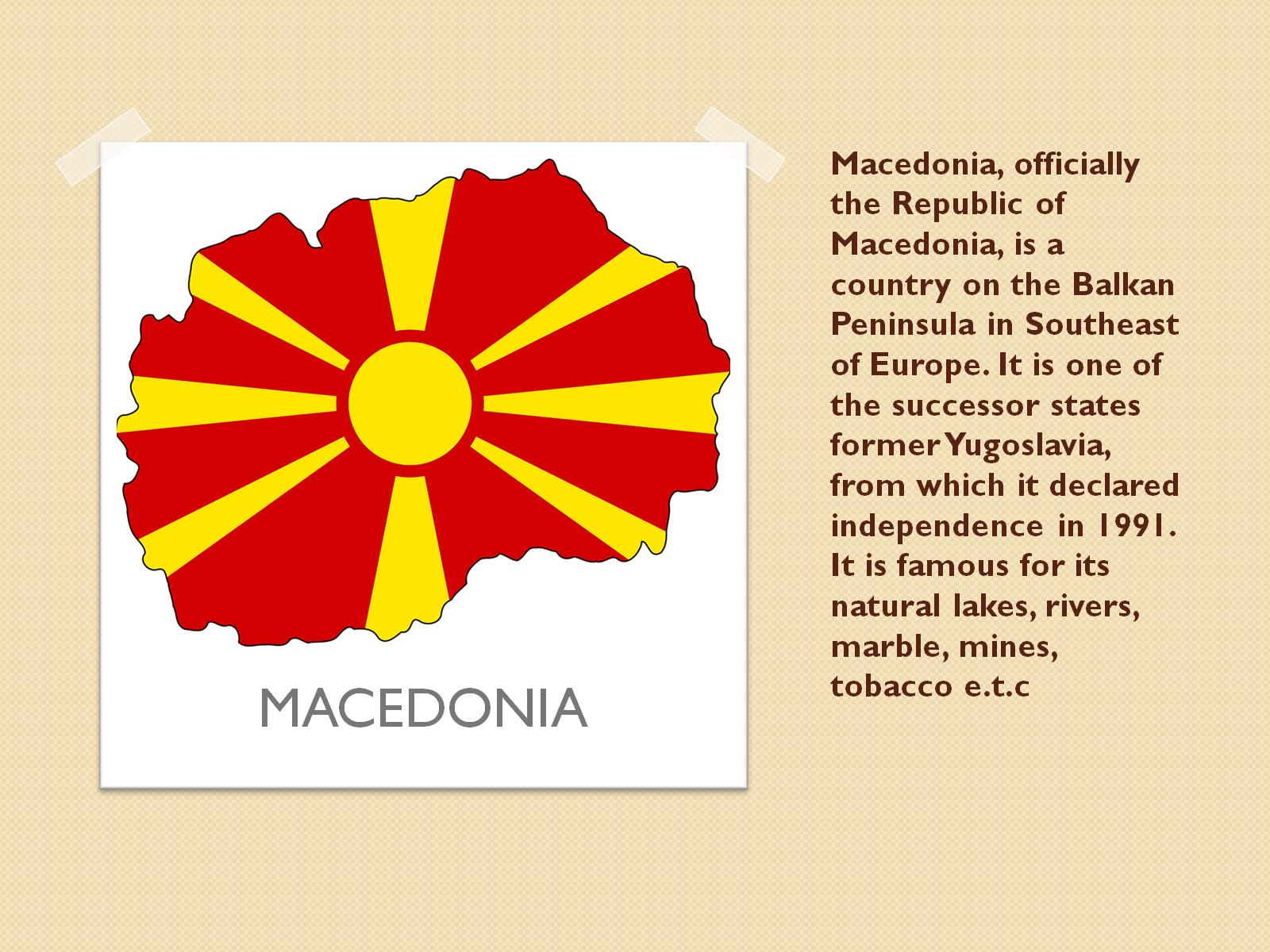 Macedonia, officially the Republic of Macedonia, is a country on the Balkan Peninsula in Southeast of Europe. It is one of the successor states former Yugoslavia, from which it declared independence in 1991. It is famous for its natural lakes, rivers, marble, mines, tobacco e.t.c
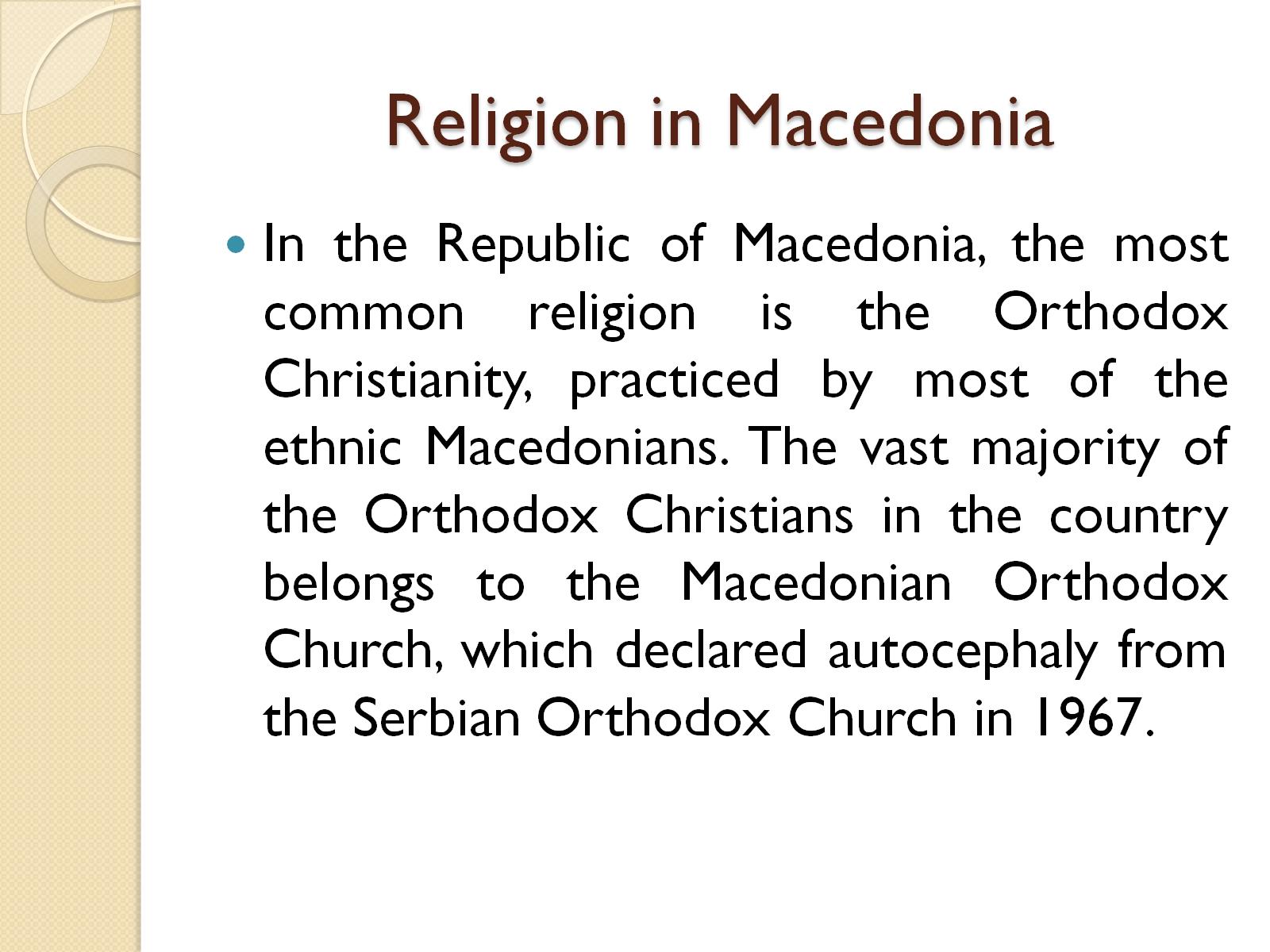 Religion in Macedonia
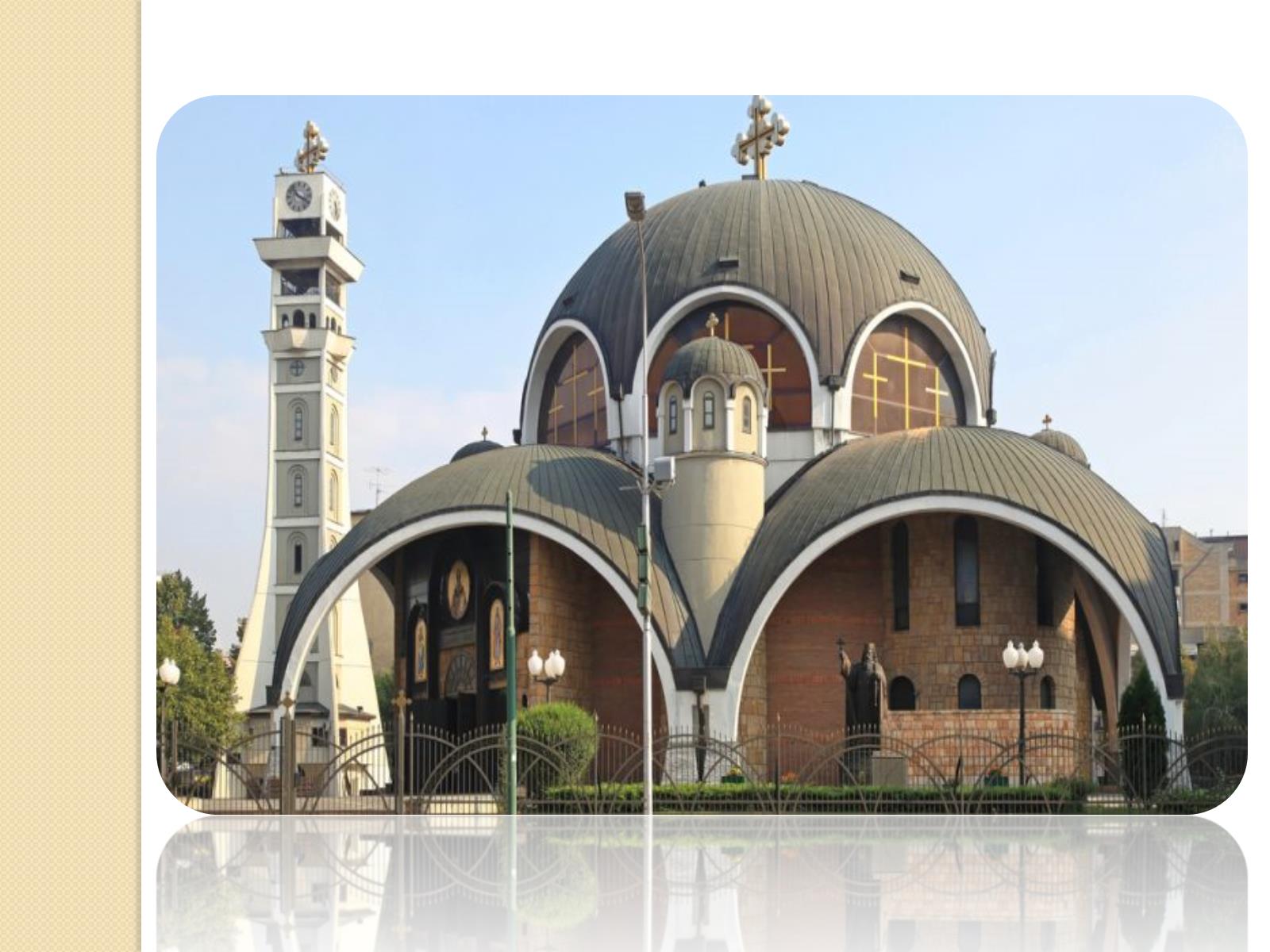 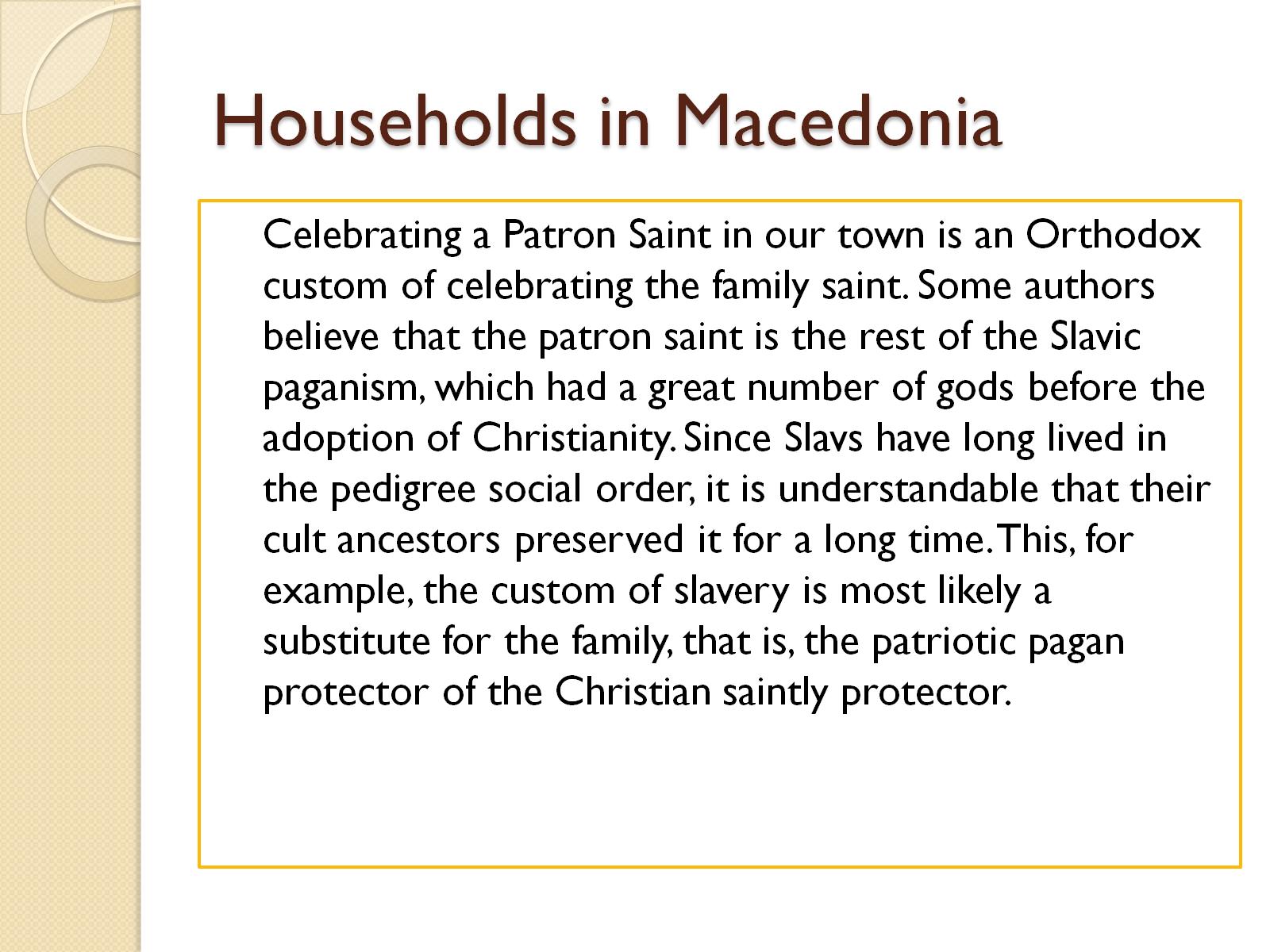 Households in Macedonia
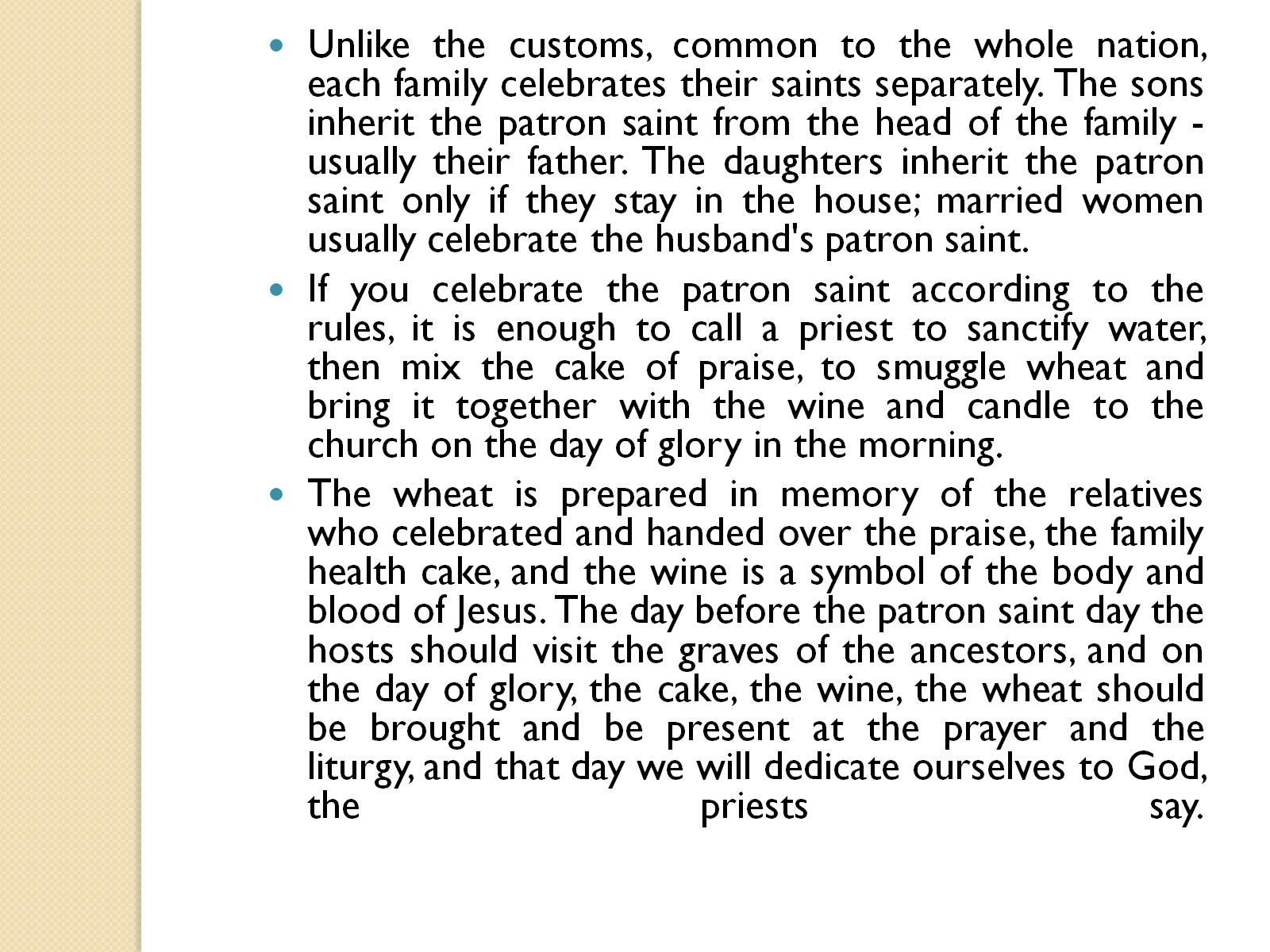 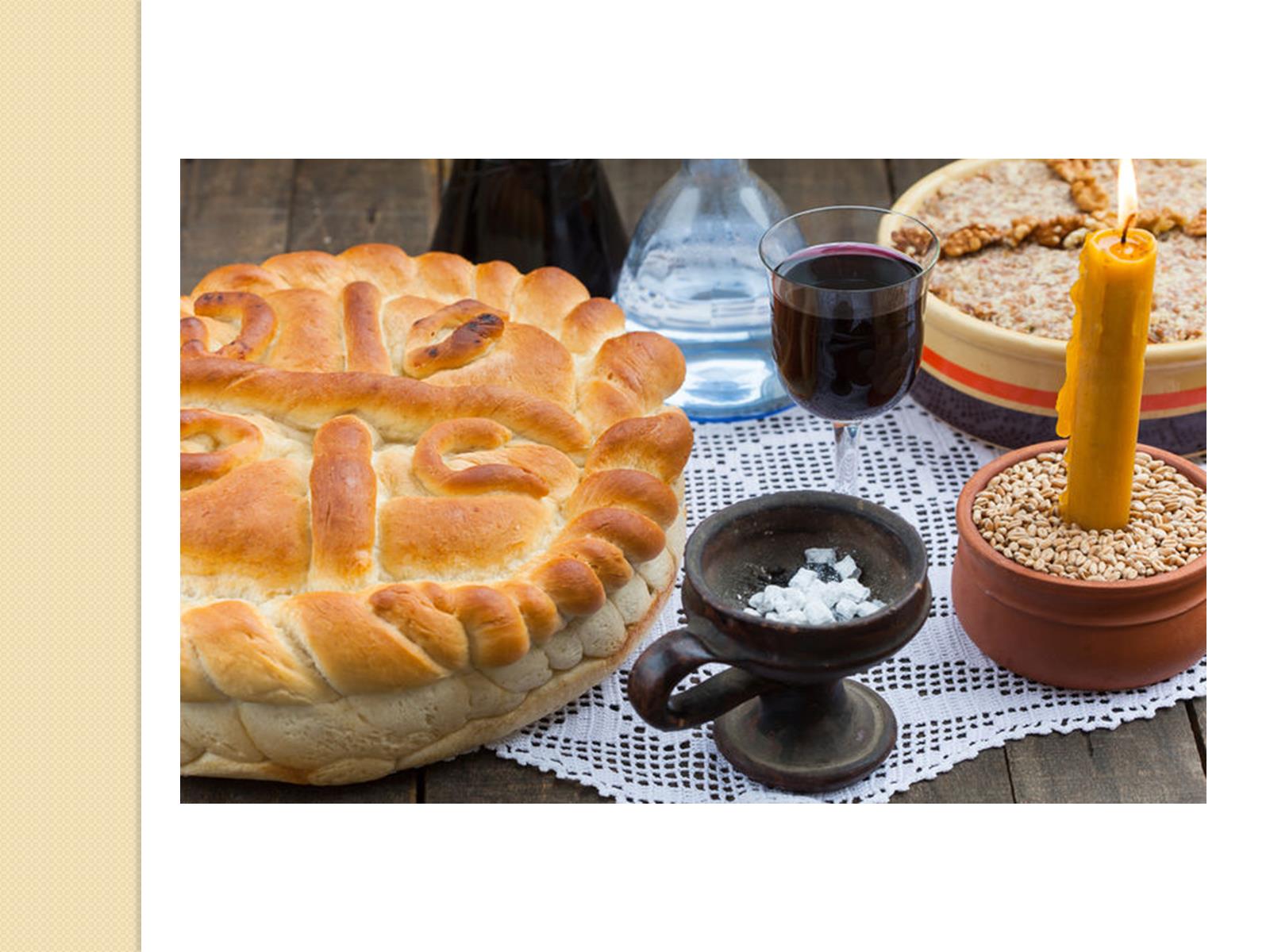 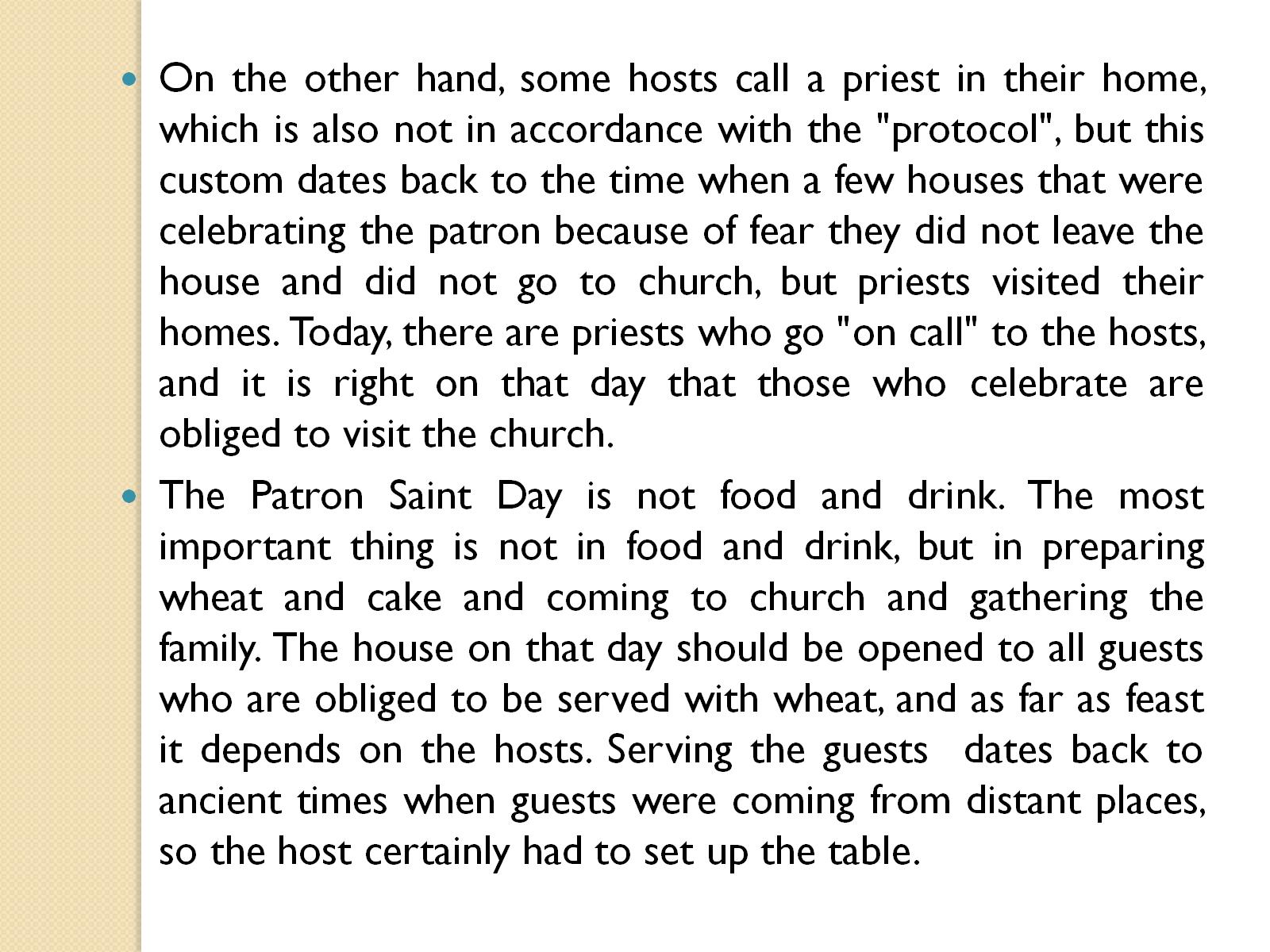 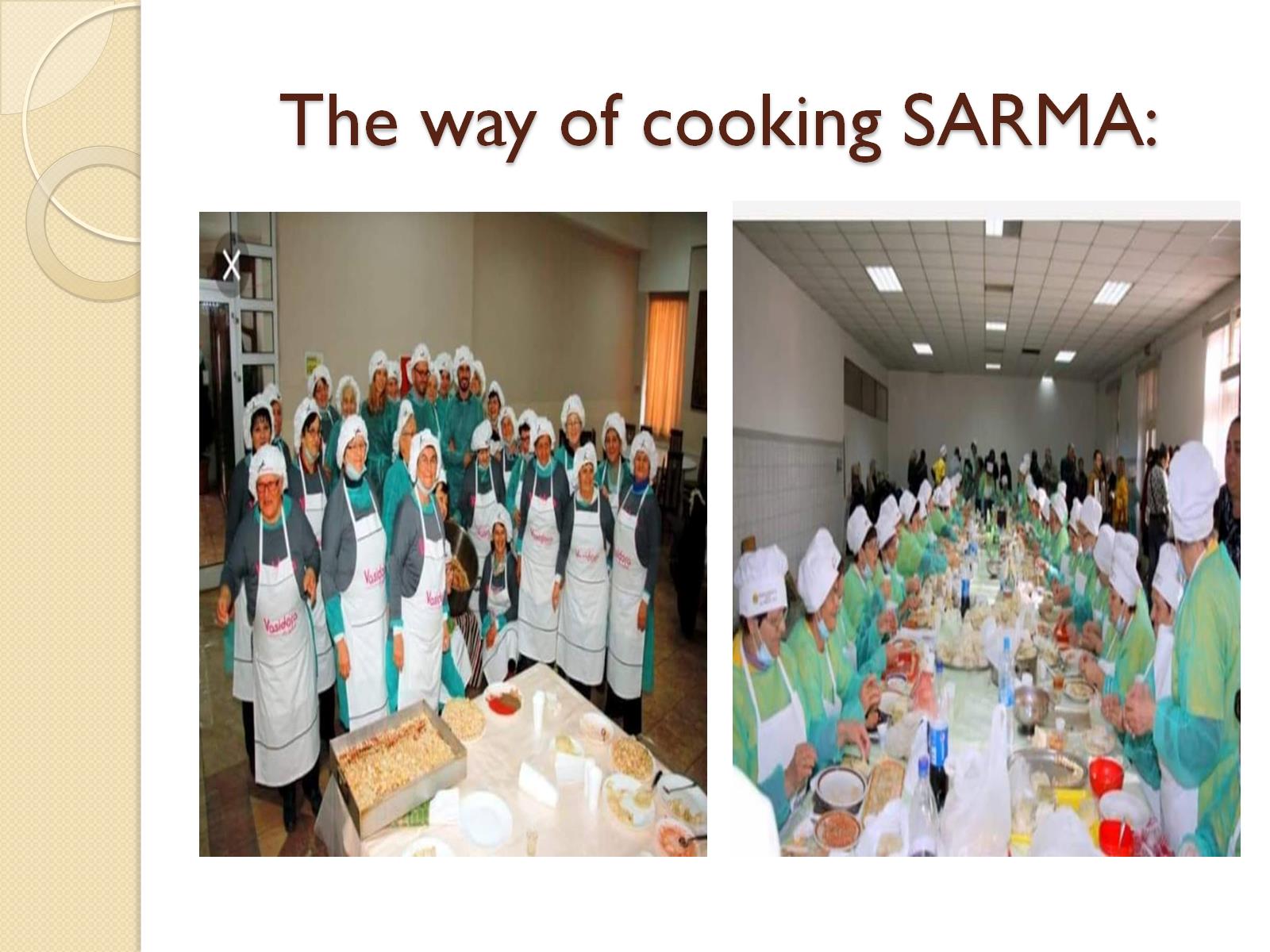 The way of cooking SARMA:
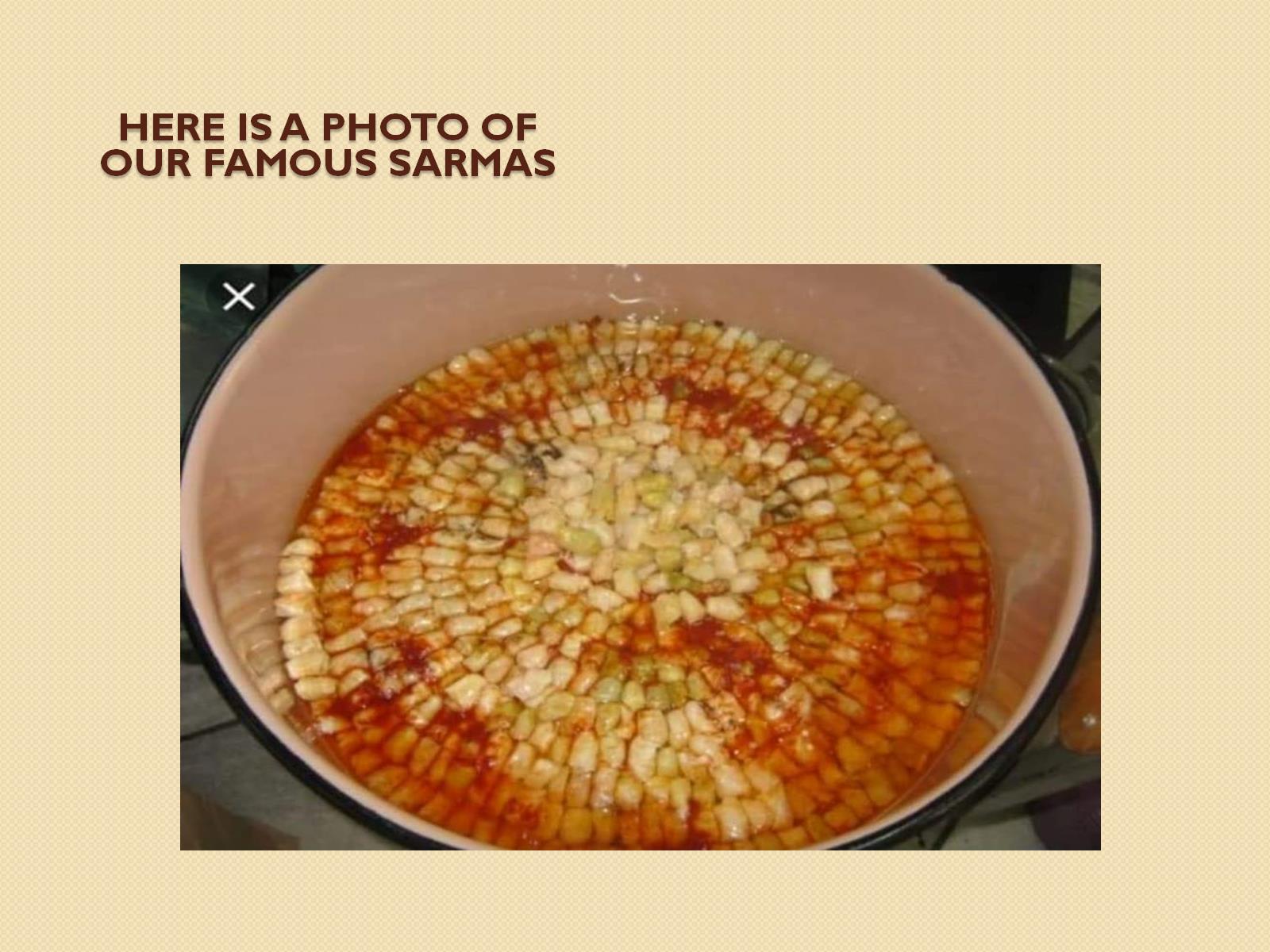 Here is a photo of our famous sarmas
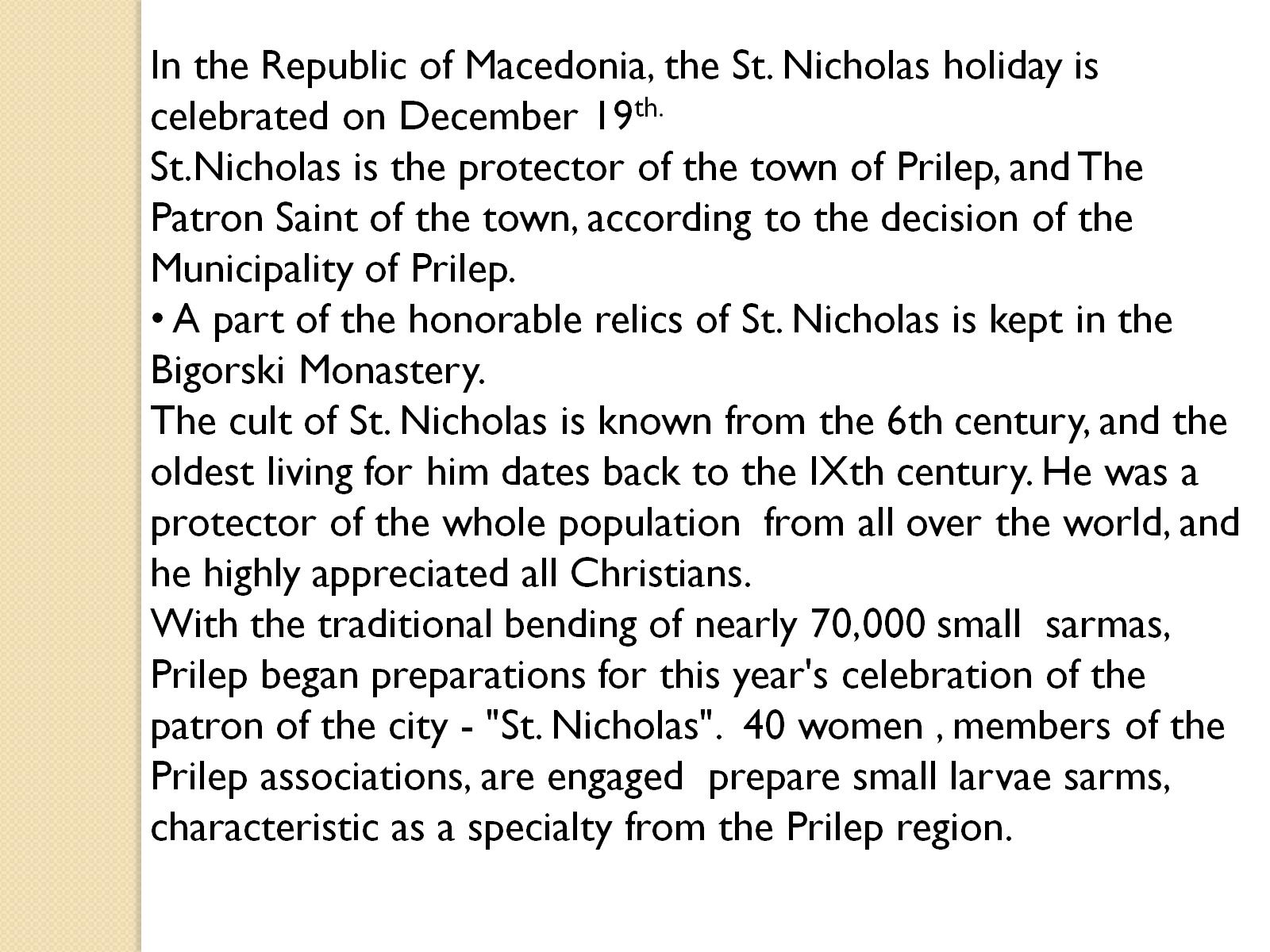 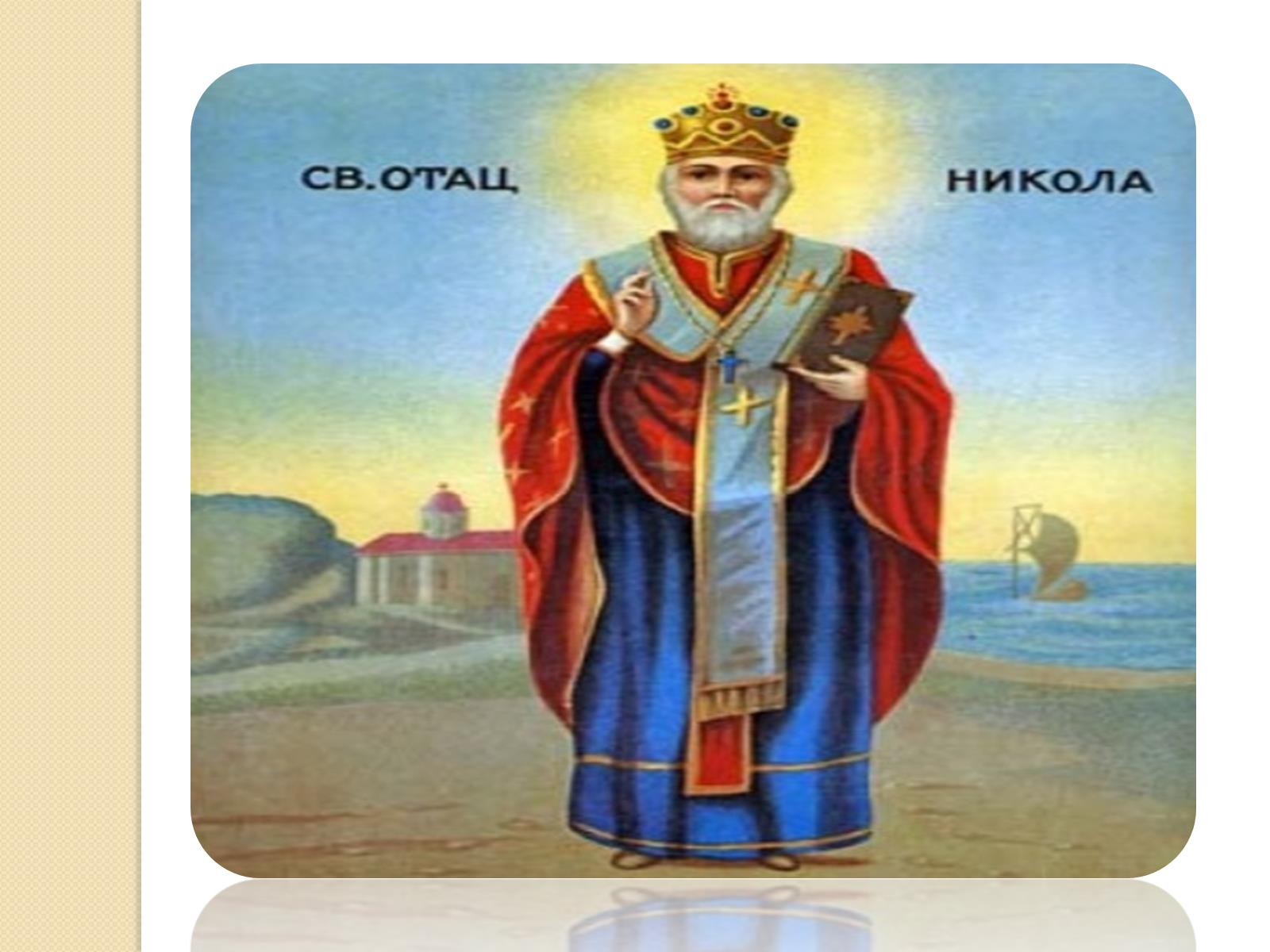 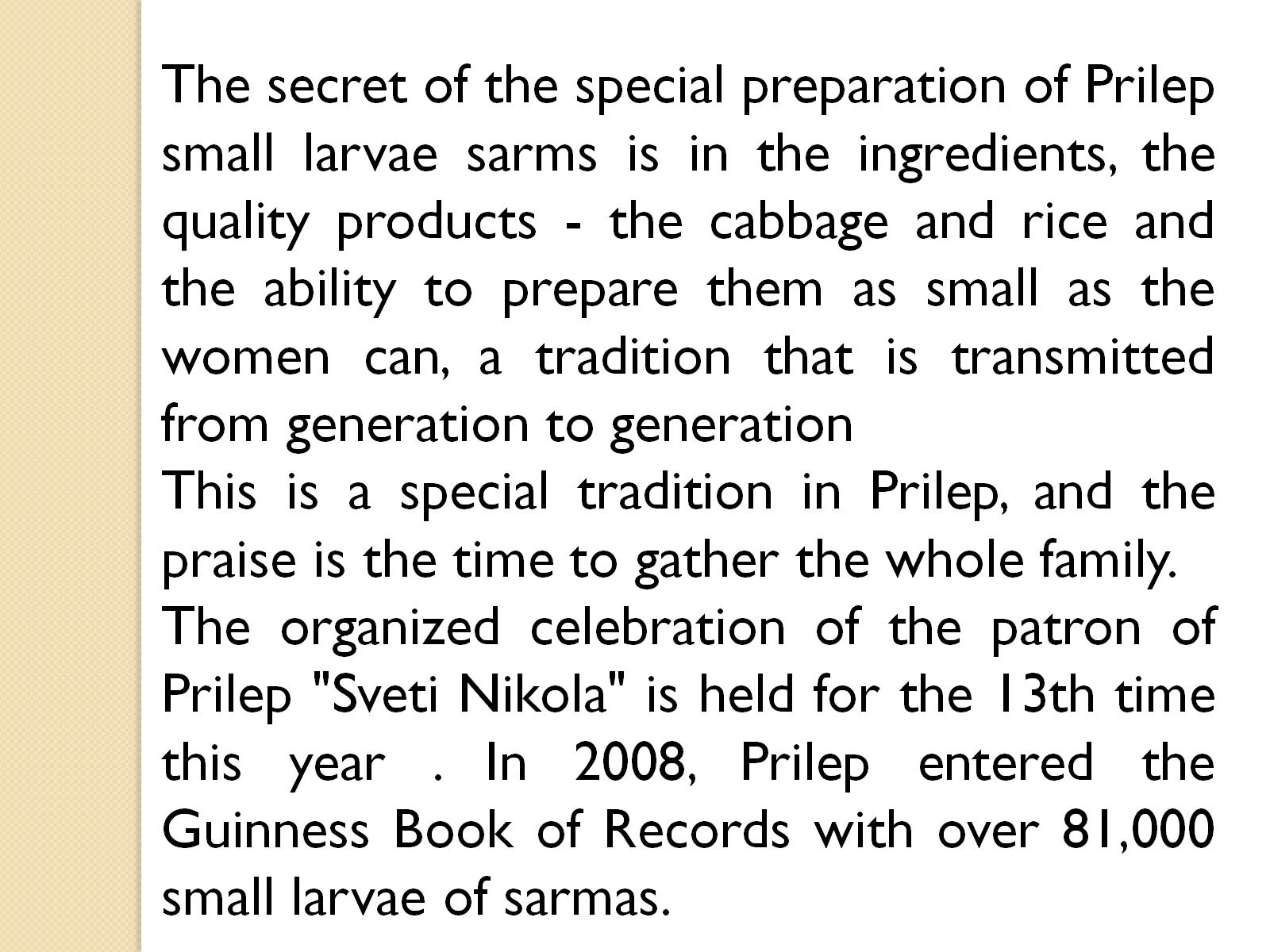 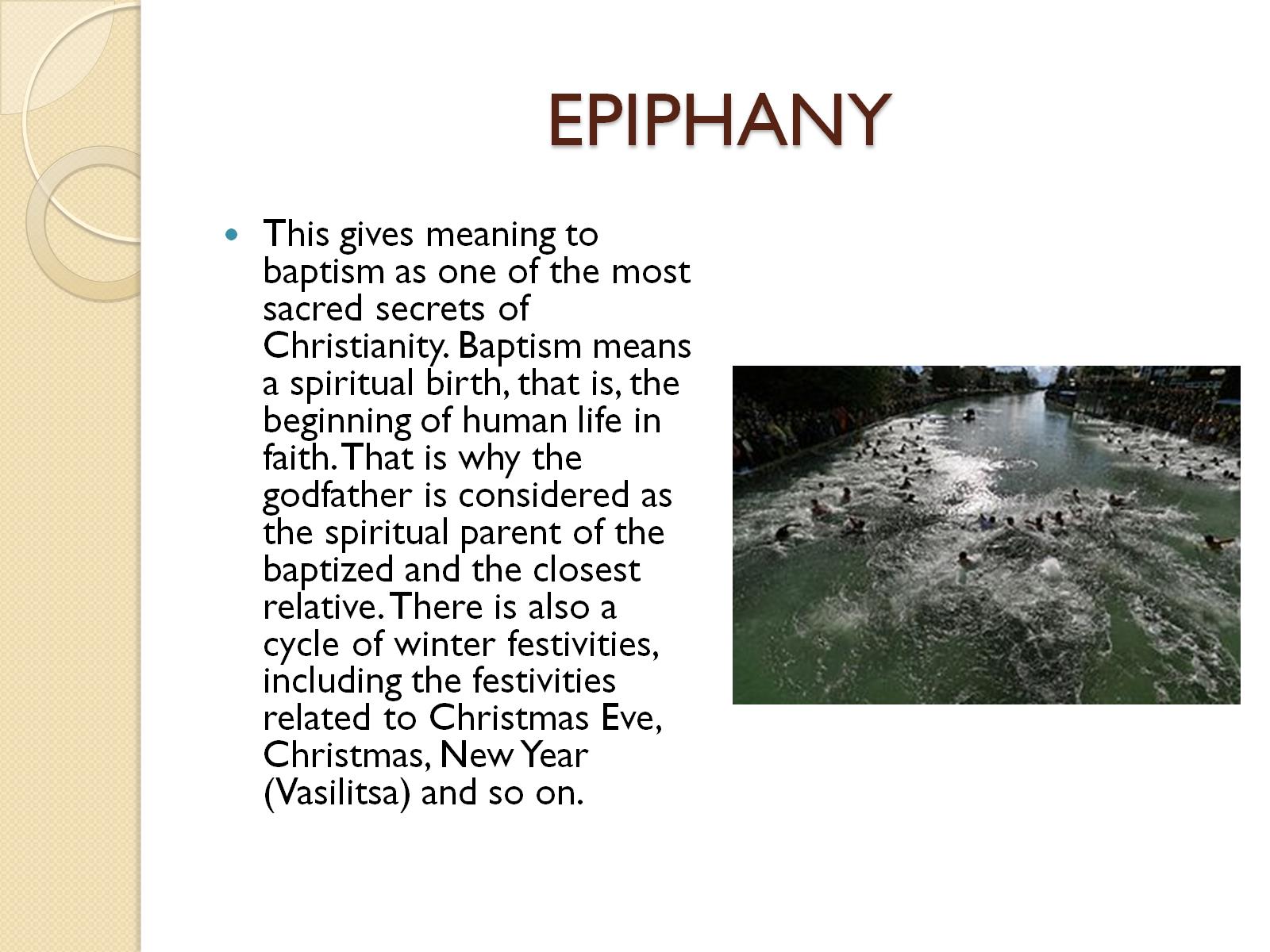 EPIPHANY
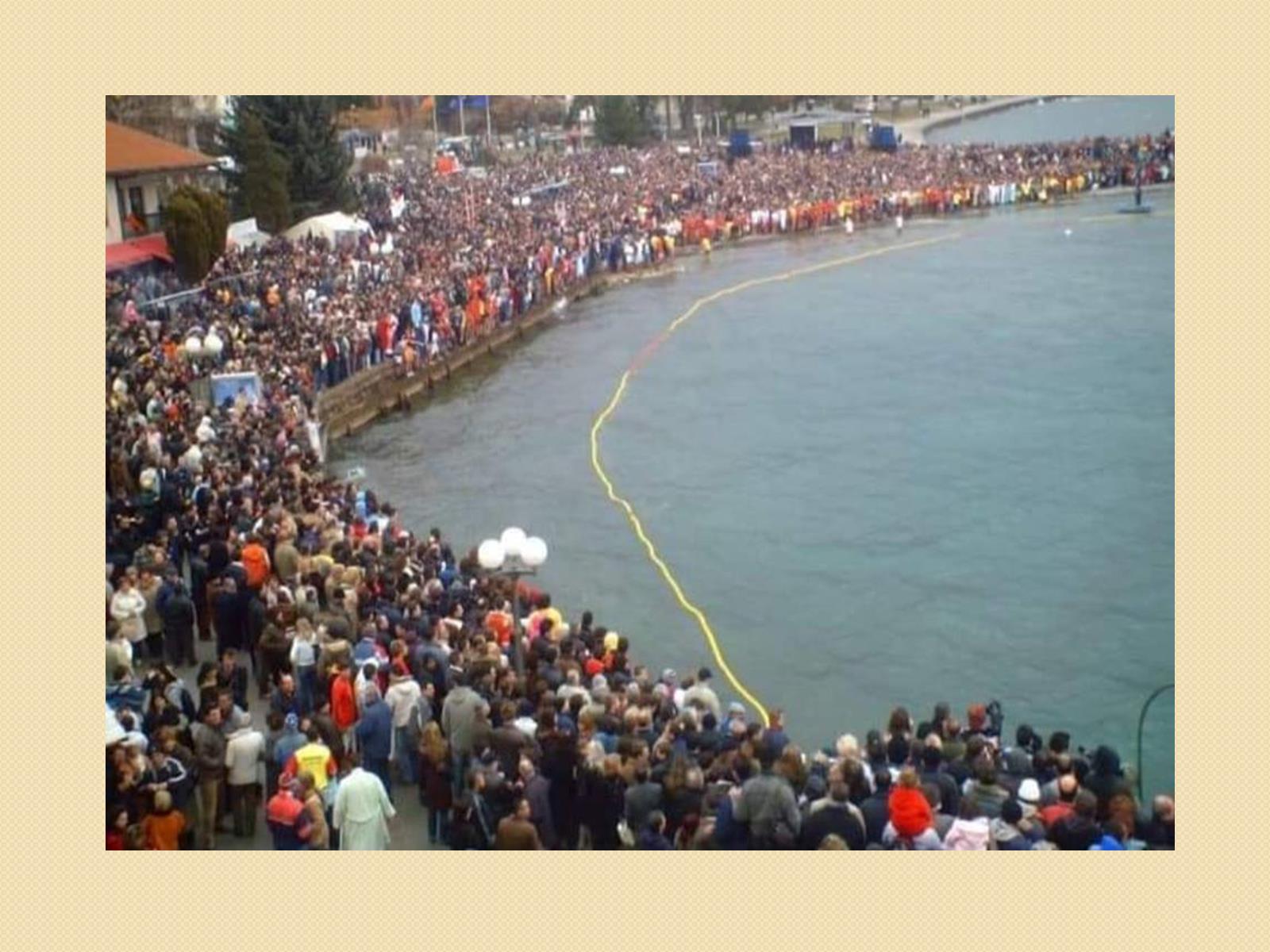 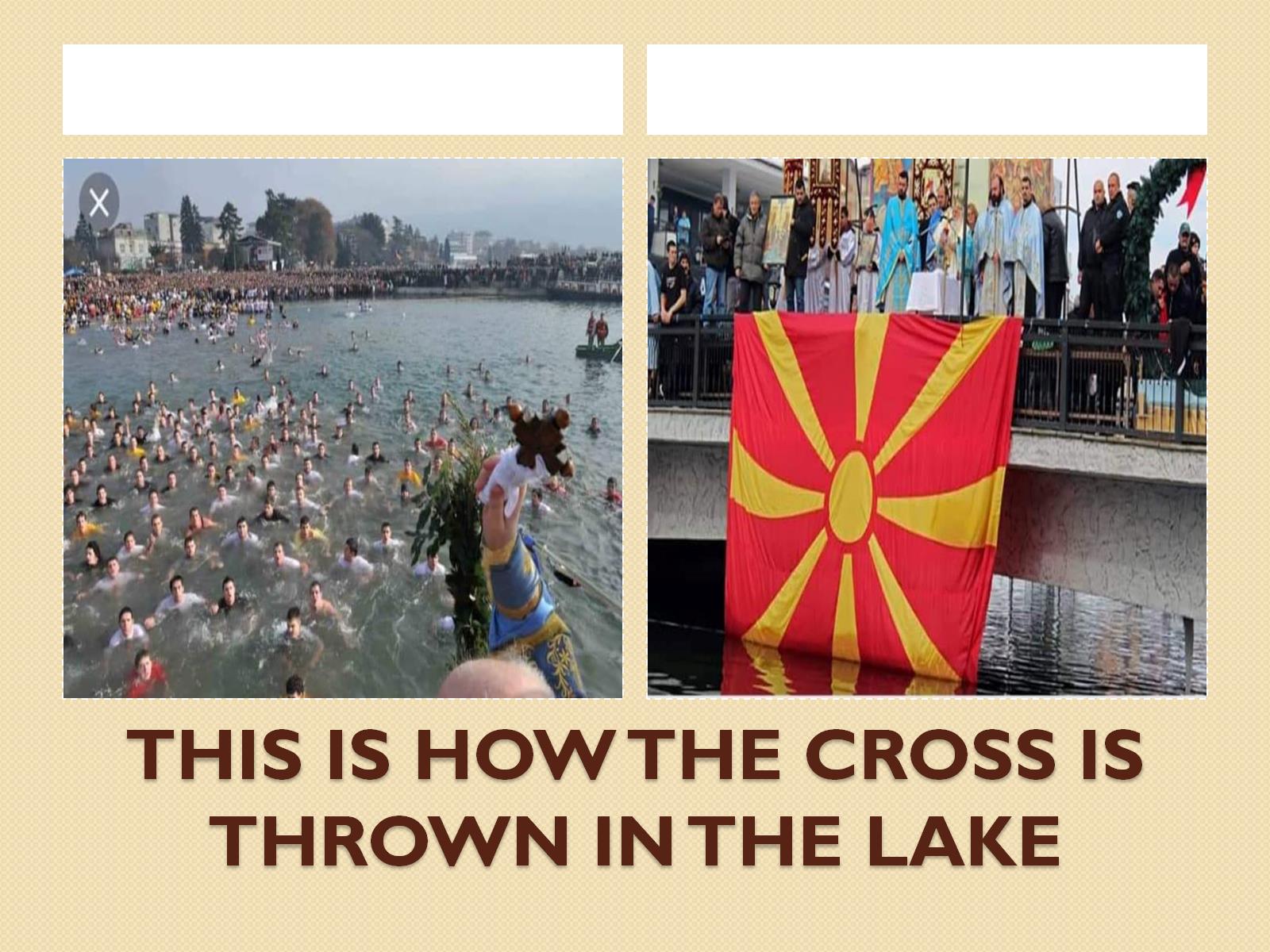 THIS IS HOW THE CROSS IS THROWN IN THE LAKE
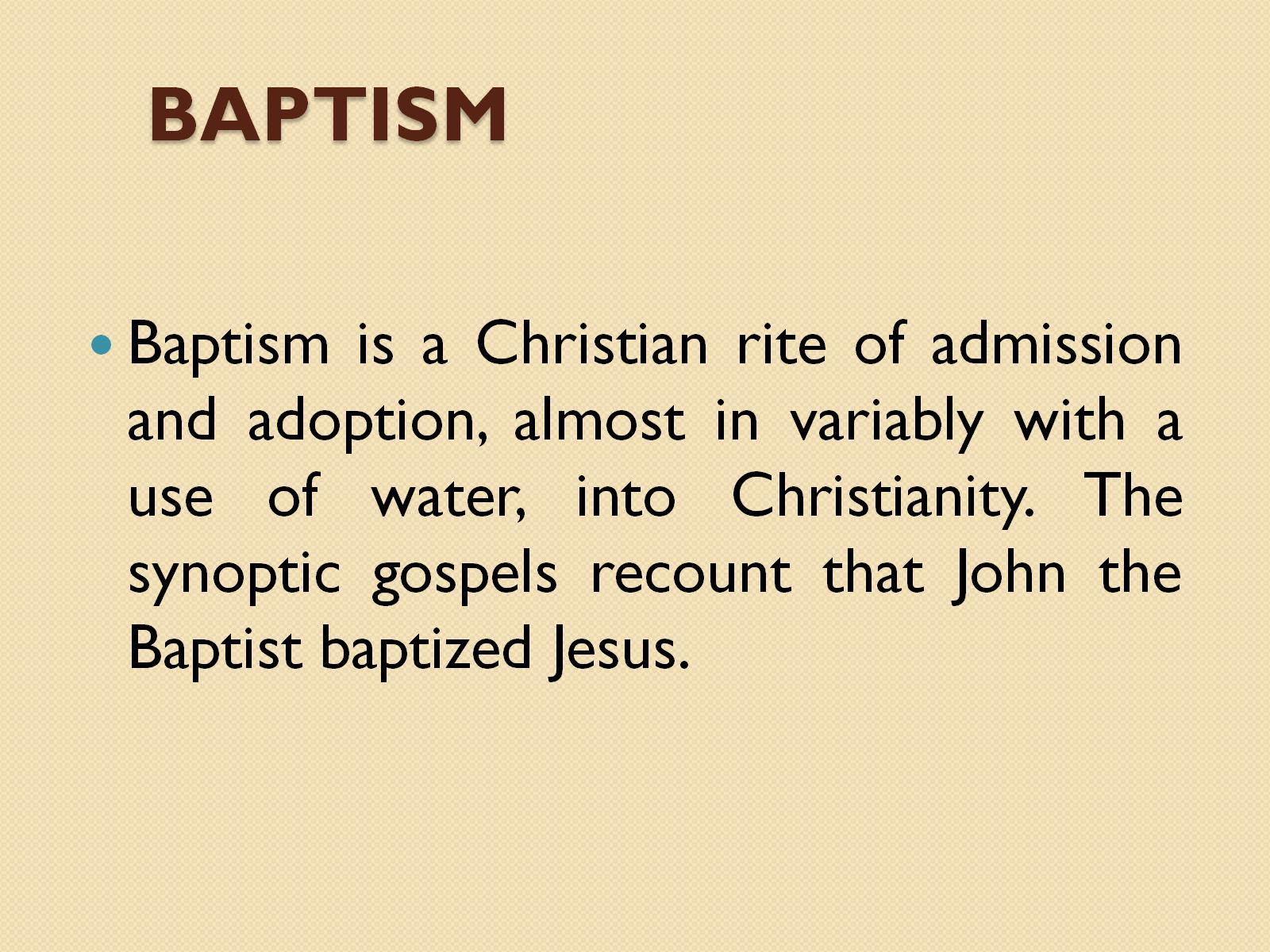 Baptism
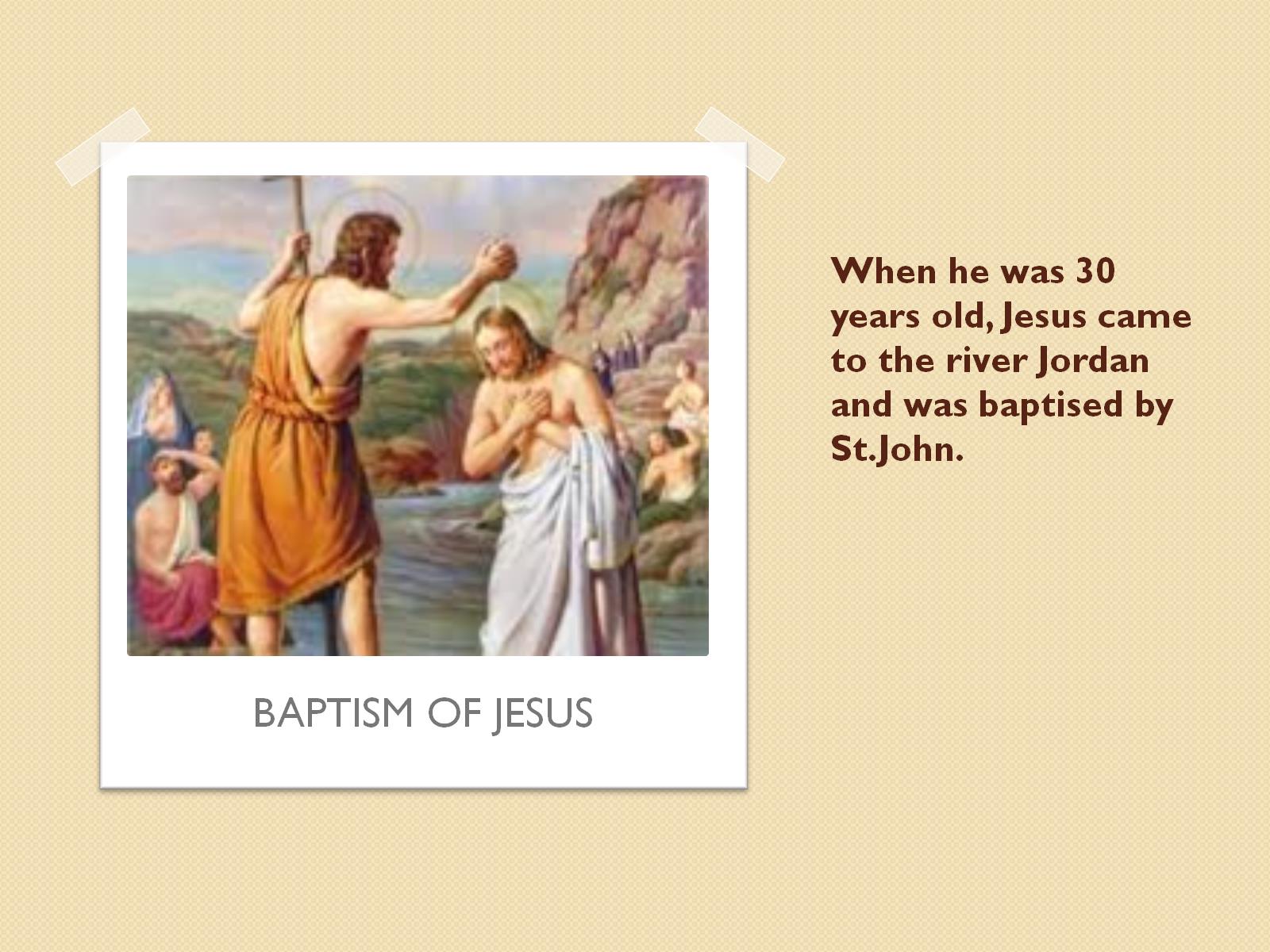 When he was 30 years old, Jesus came to the river Jordan and was baptised by St.John.
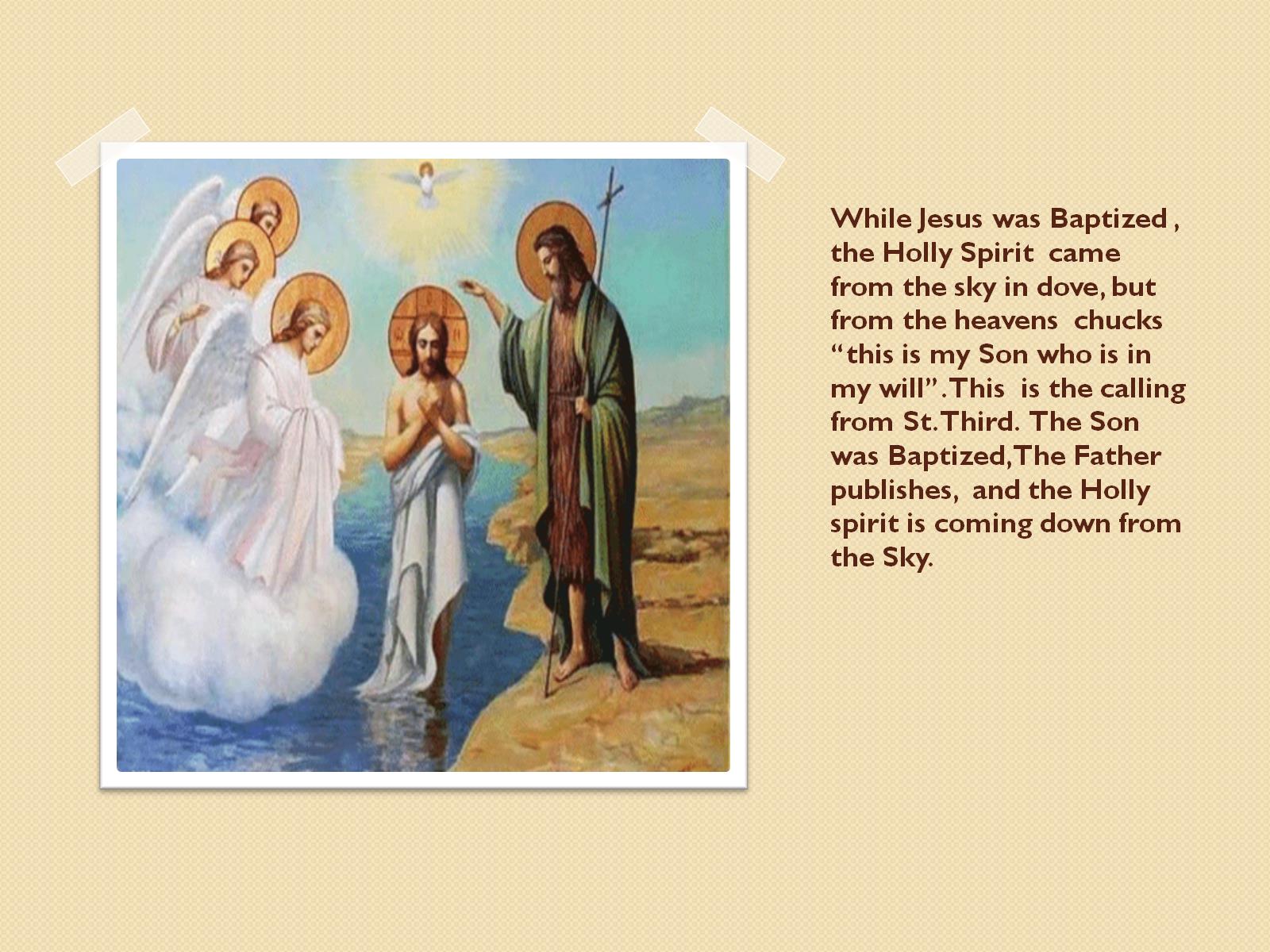 While Jesus was Baptized , the Holly Spirit  came from the sky in dove, but from the heavens  chucks “this is my Son who is in my will”. This  is the calling from St.Third.  The Son was Baptized, The Father publishes,  and the Holly spirit is coming down from the Sky.
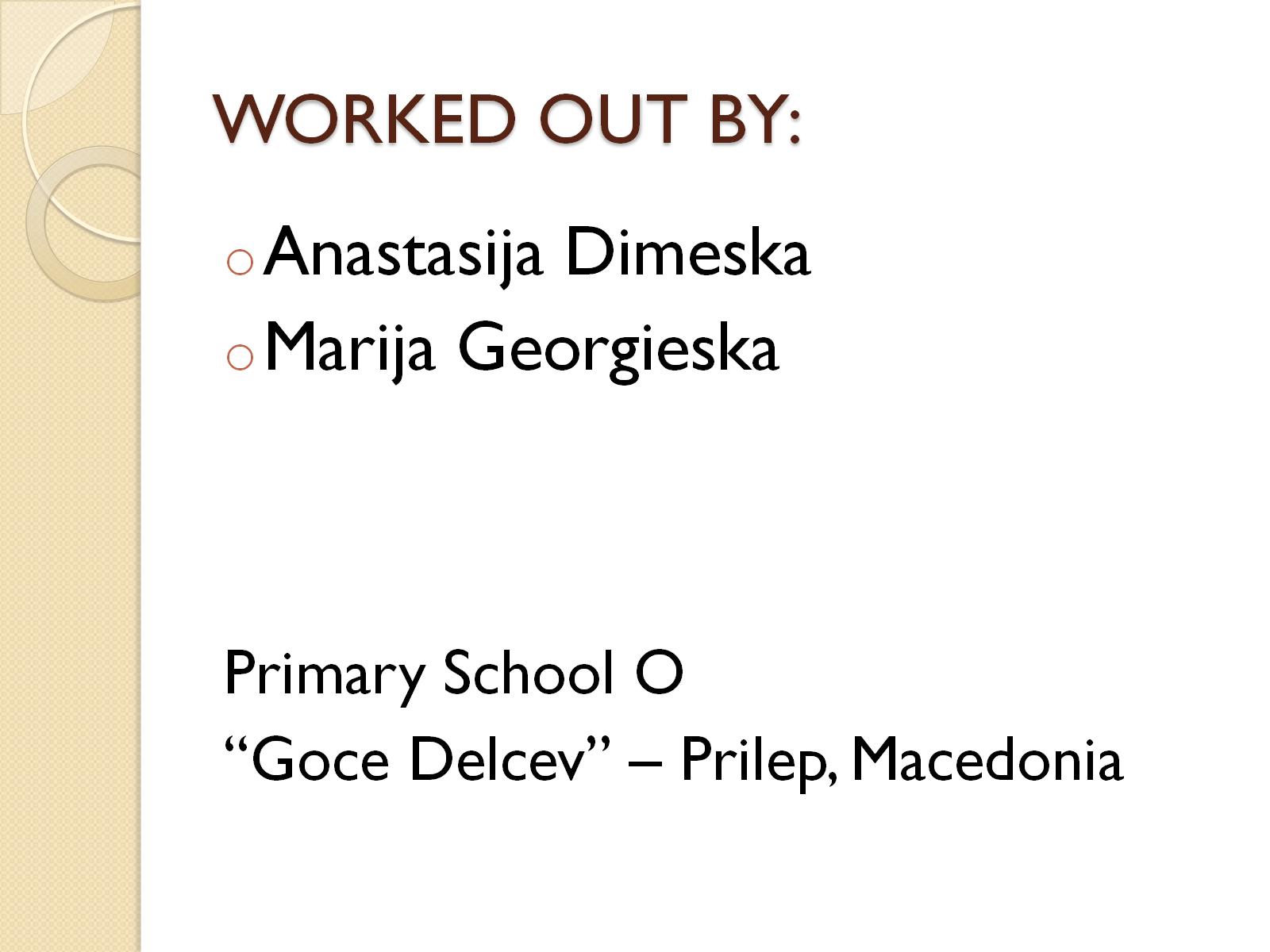 WORKED OUT BY: